Мастер-класс«Путешествие в страну Мультландия»
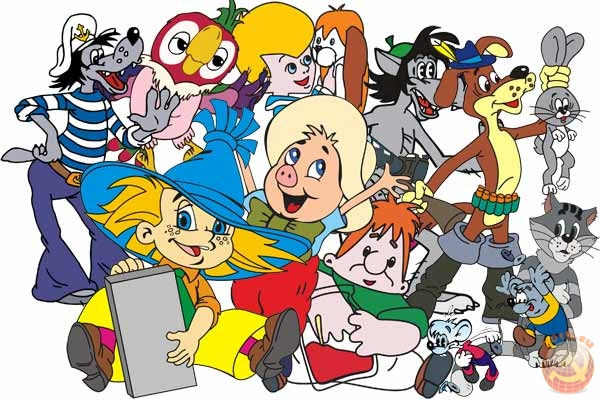 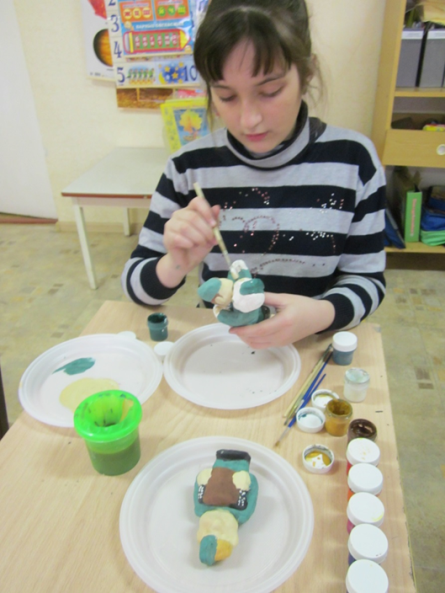 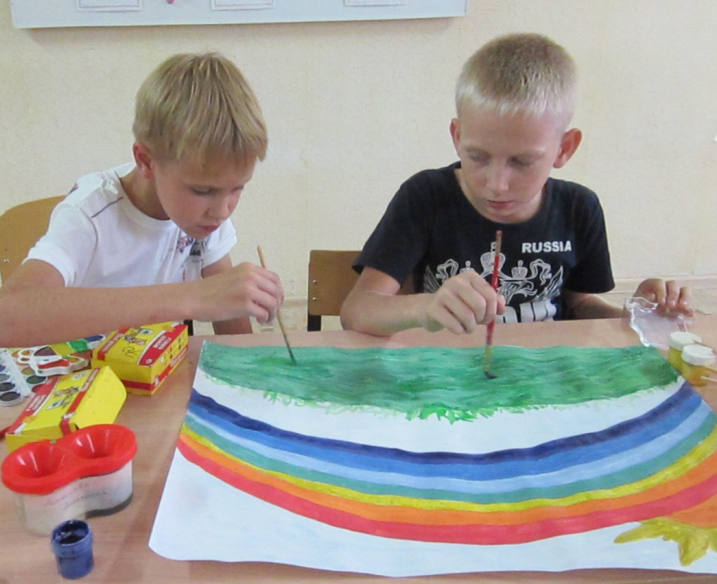 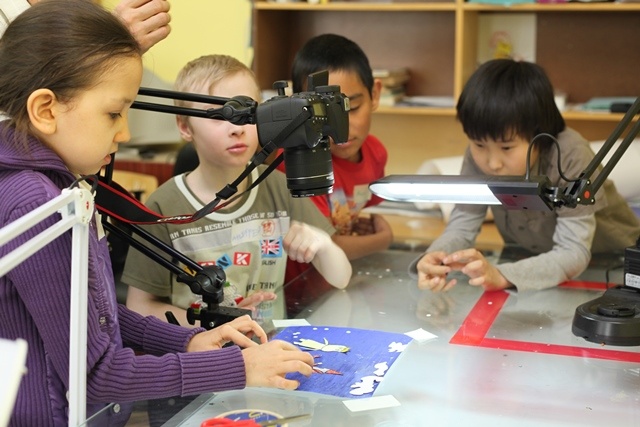 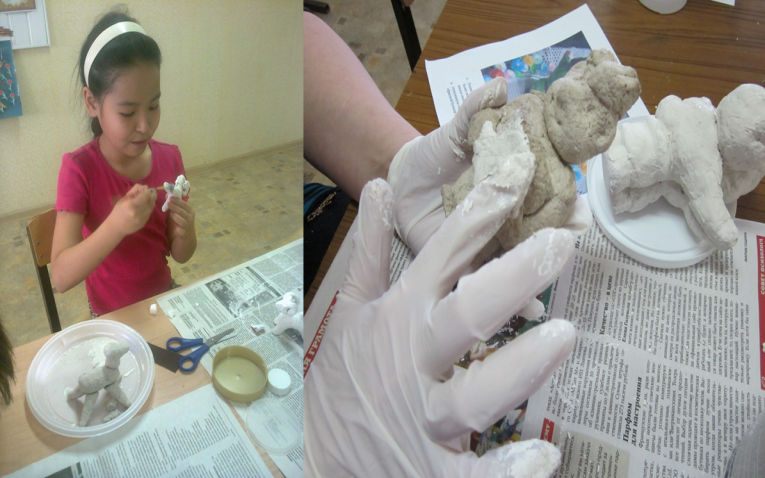 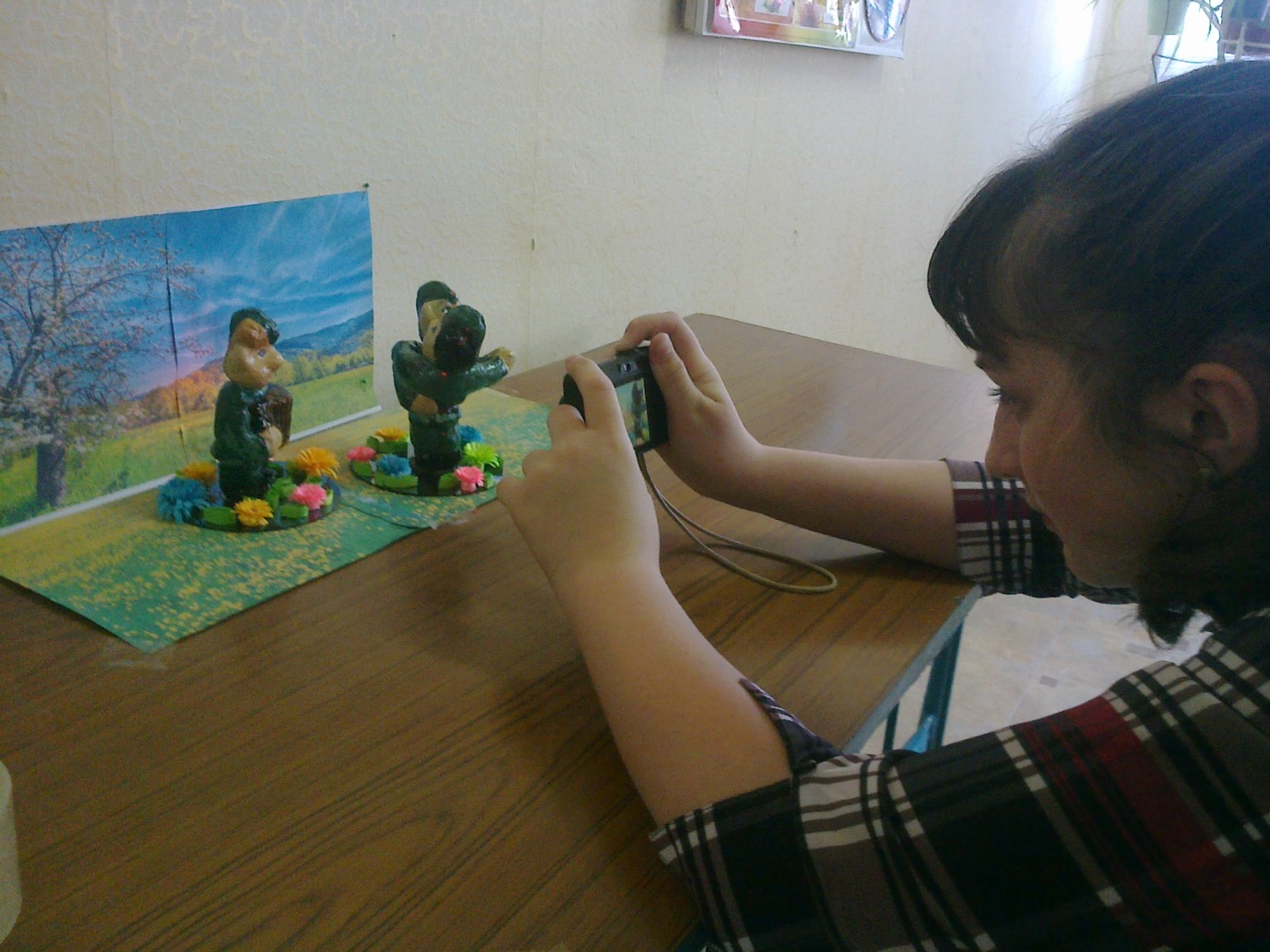 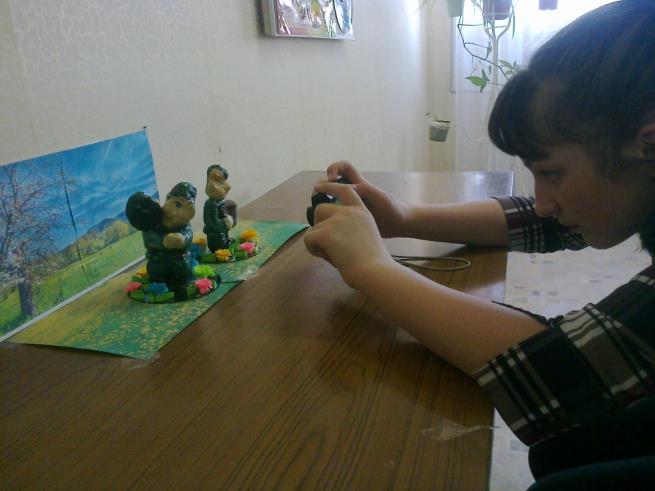 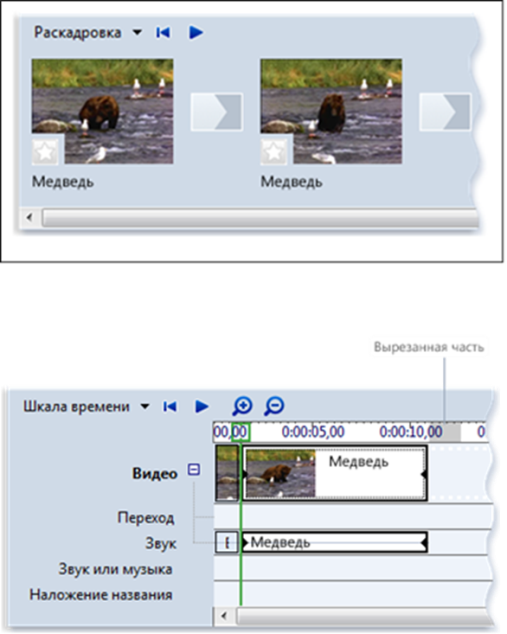 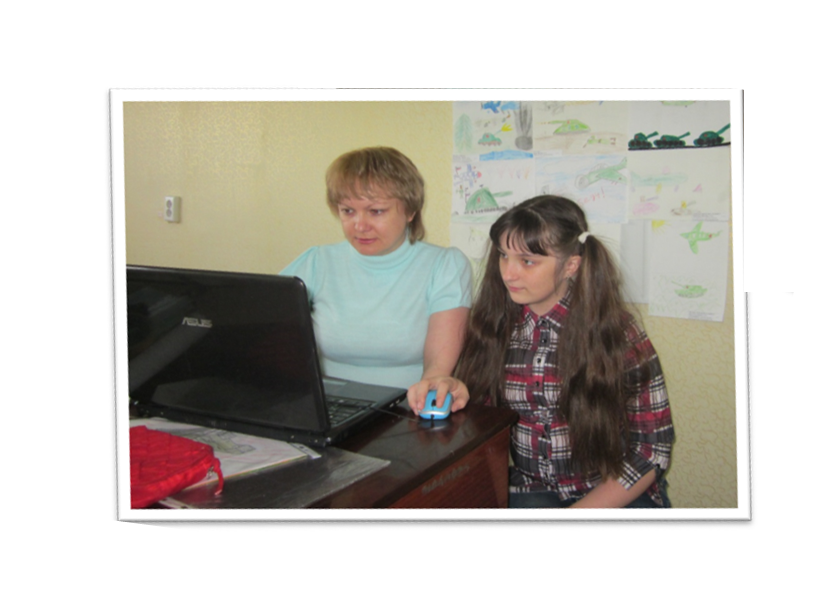 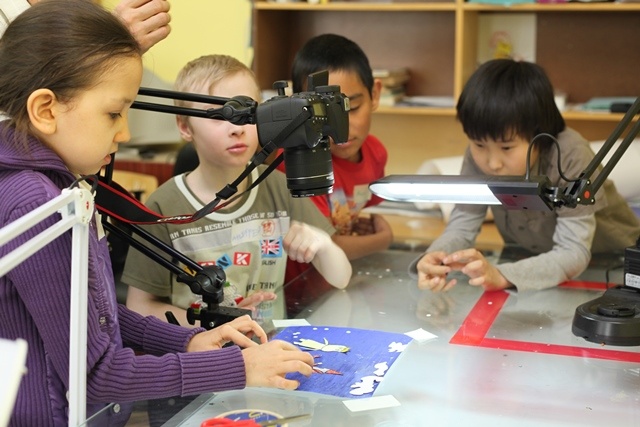 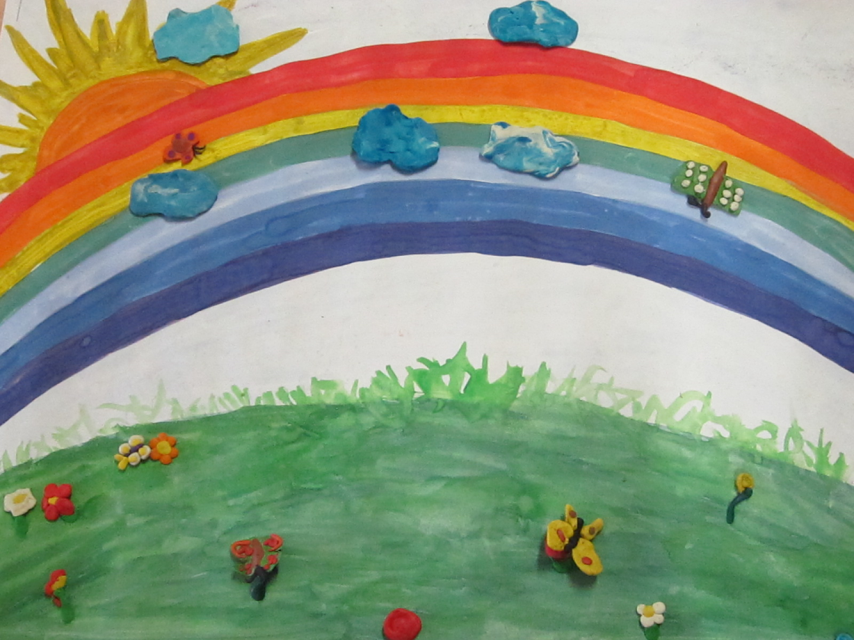 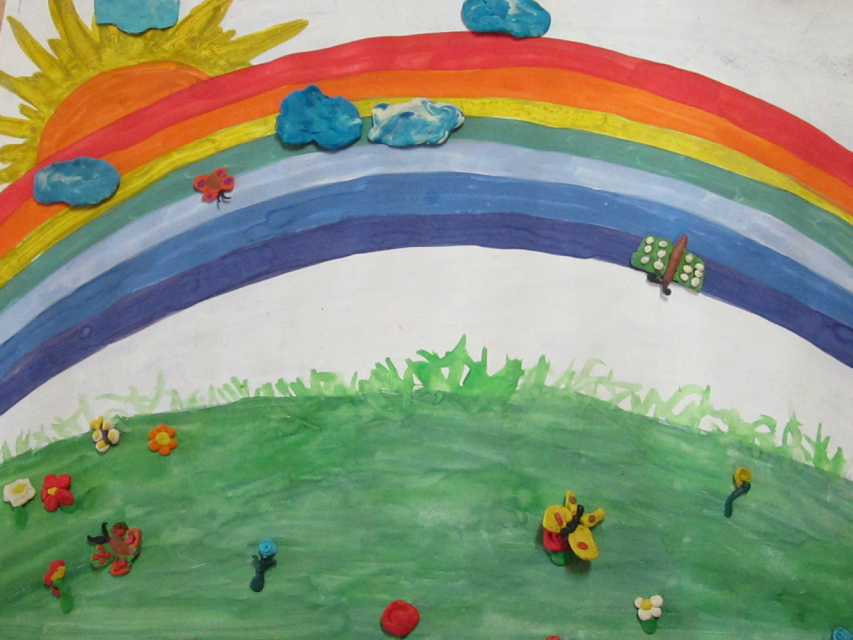 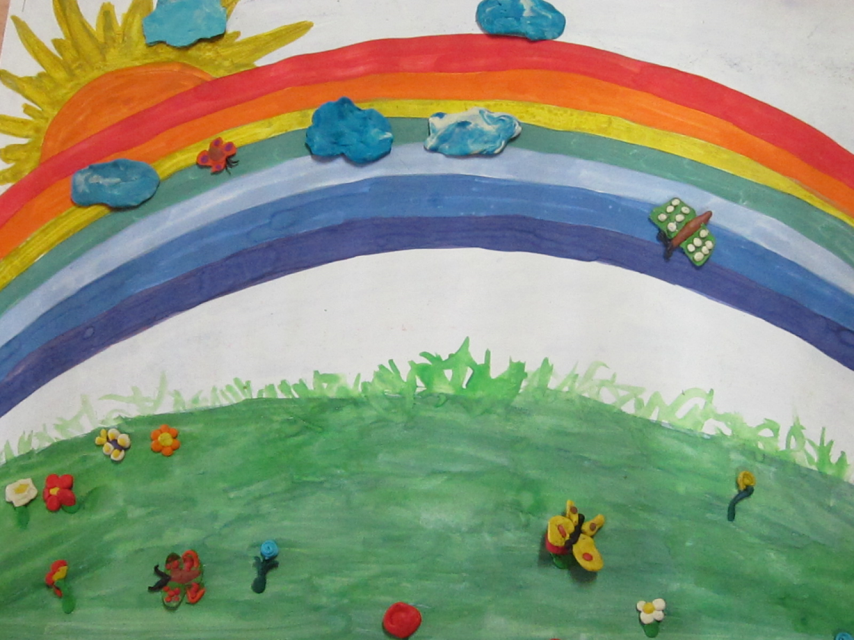 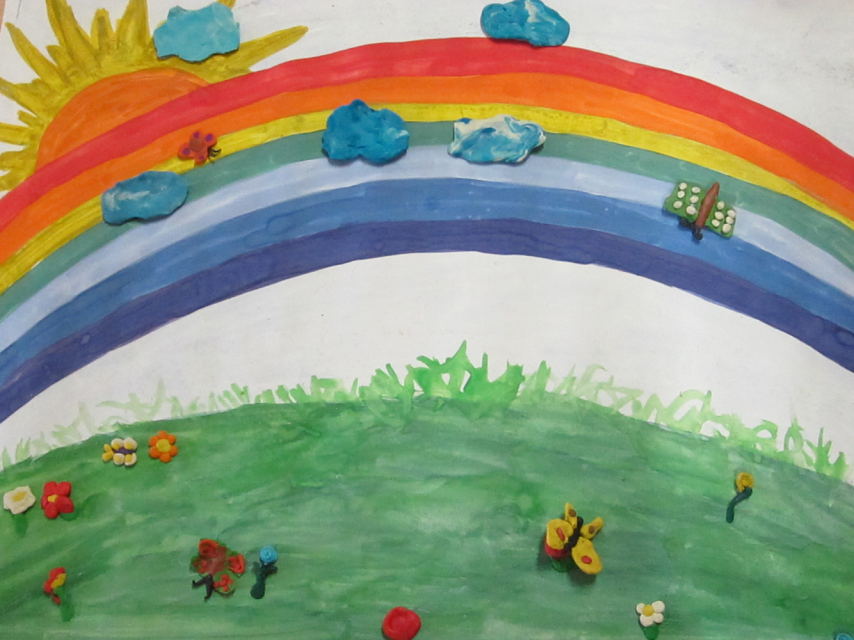 Создание пластилинового мультфильма
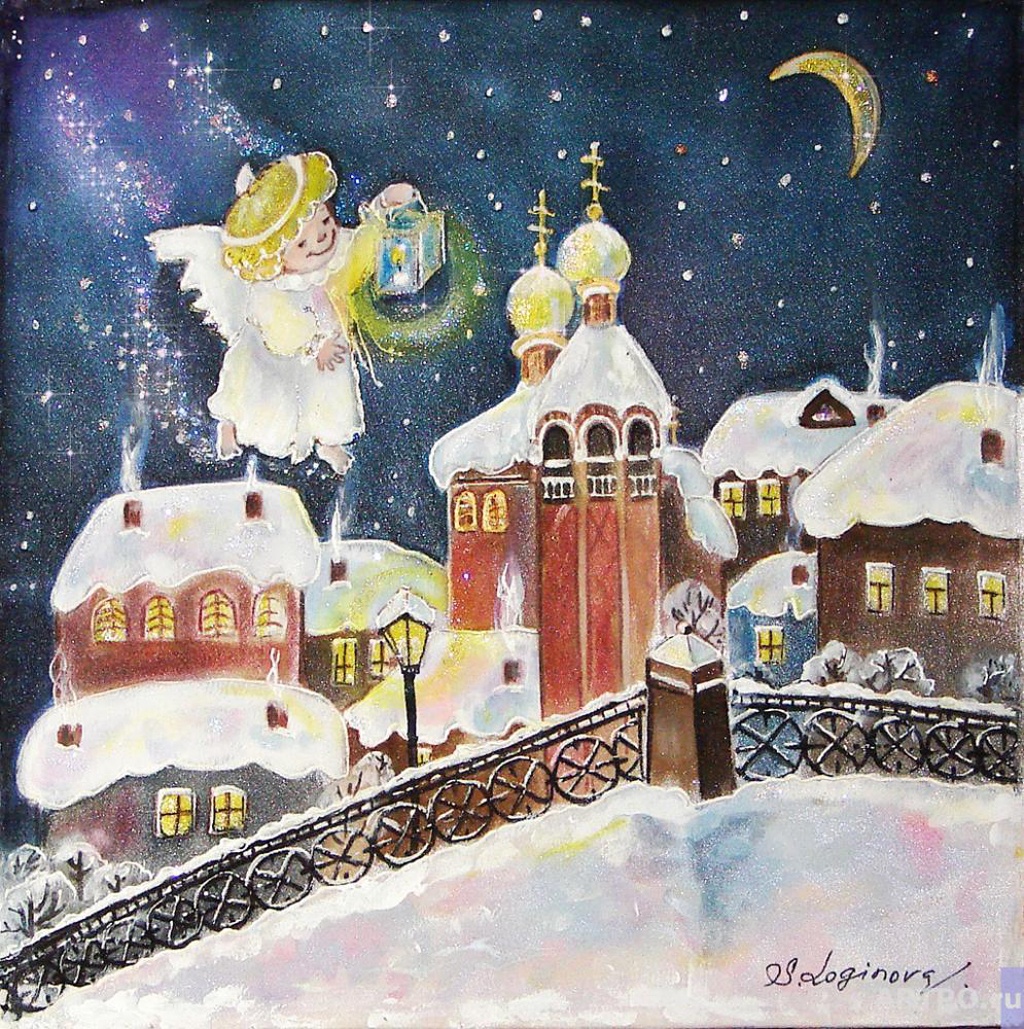 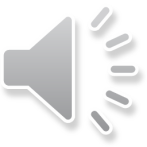 Спасибо за внимание и активное сотрудничество!!!
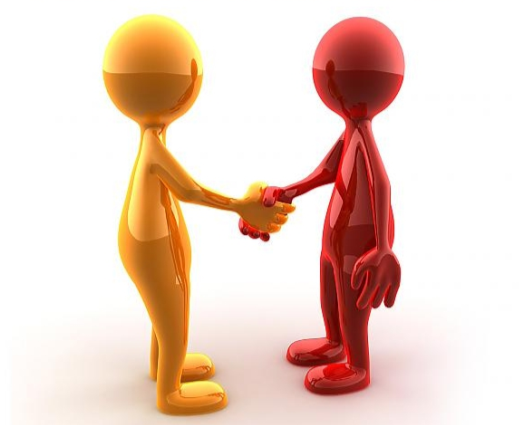